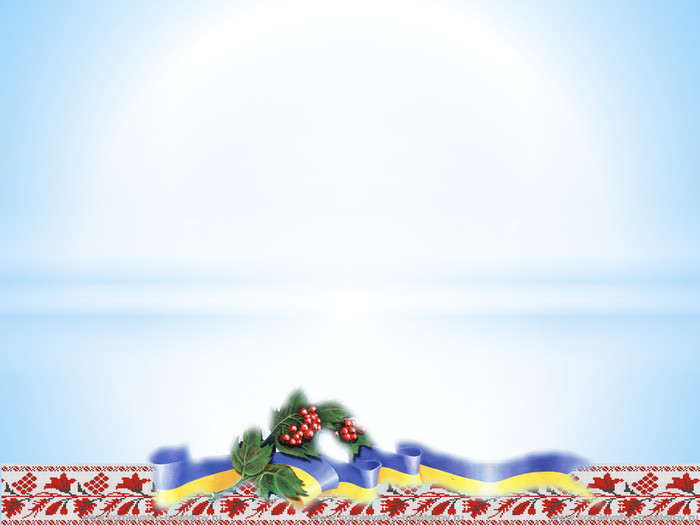 З Україною в серці
З Україною в серці


До 30-ї річниці Дня Незалежності України 
Віртуальна книжкова виставка
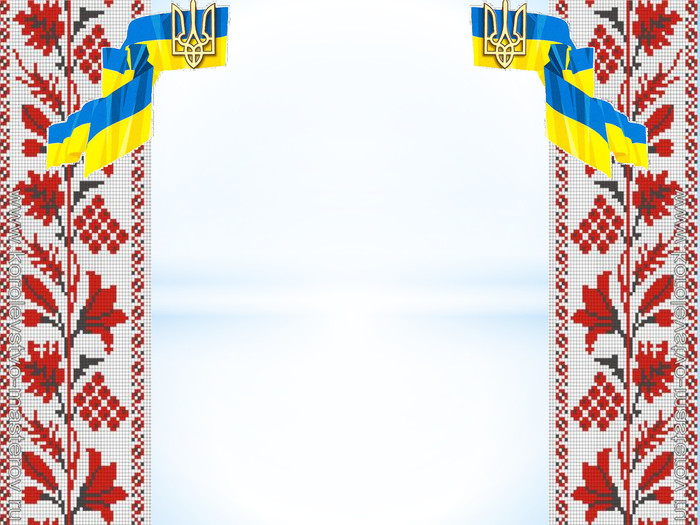 Дужче і дужче кругом 
Пісня гримить солов'я. 
Гори мовчать над Дніпром 
Це — Україна моя. 
В небі шумлять літаки, 
Коні залізні — в полях.
Гордим розливом ріки 
Цвіт весняний по садах. 
Світлі ідуть матері, 
Зір їх красою сія. 
Сонце і пісня вгорі, 
Це — Україна моя.
В. Сосюра
24 серпня – це не просто День народження держави, це світле свято здійснення мрій і сподівань багатьох поколінь наших предків, які з любов’ю творили і плекали українську націю, рідну мову, самостійну державу, мужньо боролися за її майбутнє.
Декларація про державний суверенітет України: прийнята Верхов. Радою Української РСР 16 лип. 1990 р. - Київ: Видво «Україна», 1991. - 8 с. Перший акт, який політично організував та надихнув парламент України на нові пріоритети суспільного розвитку. Ціла низка законів у тому числі Конституція України була прийнята в розвиток основних засад викладених у тексті Декларації про державний суверенітет України.
Сергійчук В. І.   Українська соборність. Відродження українства в 1917–1920 роках / В. І. Сергійчук. – Київ : Українська Видавнича Спілка, 1999. – 412 с.
На великому архівному матеріалі, що раніше переховувався в спецфондах, професор Володимир Сергійчук засвідчує: українська душа невмируща, де б українці не були, вони завжди тягнуться до своєї Матері-Батьківщини, їхні серця б’ються в одному ритмі з Києвом.Особливо це виявилося 1917 року, коли українство, зініціювавши виступом солдатів Волинського полку Лютневу революцію в Росії, взялося творити свою власну долю на своїй етнічній території. Тоді у визвольні змагання включилися не тільки на Великій Україні — скрізь, де вже розселився наш етнос, підтримували прагнення до творення Самостійної Соборної Держави. Книга розрахована на широкий загал студентів, викладачів, тих, хто прагне глибше знати історію України.
Шкільник М. Україна у боротьбі за державність в 1917‒1921 pp. Спомини і роздуми /М. Шкільник .  ‒ Київ: TOB "Видавництво "Кліо"", 2016. ‒ 512 с.
Спогади і роздуми М. Шкільника відтворюють доленосні для України події революції 1917‒1921 pp., час визвольних змагань, героїчних спроб визволення з-під російського імперського ярма, відновлення української державності. Книга насичена цікавим фактичним матеріалом, часто унікальним, закарбованим лише в пам'яті автора. Він, урядовець тогочасних українських міністерств, подає своє бачення революційних подій, аналізує їх та намагається знайти причини поразок визвольних змагань. На його думку, однією з них є дискредитація української ідеї П. Скоропадським, який під вивіскою "Української Держави" готував відновлення "єдиної і неподільної" Росії.
Історія України. Джерельний літопис / упоряд. В.І.Червінський, М.І.Обушний, Т.Ю.Горбань, В.Є.Кругляков та ін.; за ред. В.І. Червінського та М.І. Обушного. - Київ: ДП "Дирекція ФВД“. - 2008. - 800 с. Вміщено документи і матеріали, які висвітлюють найважливіші події в історії України з найдавніших часів до сьогодення, методику їх використання та інші дидактичні матеріали. Подано найрізноманітніші типи джерел: уривки з літописних свідоцтв, юридично-правових документів, генеалогічних таблиць княжих династій, фольклорних матеріалів, історико-географічних карт із праць відомих істориків, спогадів учасників подій, свідчень іноземців.
Литвин, М. Проект "Україна". Галичина в Українській революції 1917 - 1921 рр.  / М. Литвин. - Харків : Фоліо, 2015. - 380 с.  У книжці львівського історика М. Литвина розповідається про роль і місце Галичини та галичан в Українській національно-демократичній революції. Особливу увагу приділено державотворенню Західно-Української Народної Республіки, провокативній політиці більшовицької Росії, яка намагалася влітку 1920 року прищепити "любов" галичан до Галицької Соціалістичної Радянської Республіки. І хоча своєї мети Українська революція не досягла, її значення важко переоцінити, оскільки вона спонукала нові покоління до спроб розбудови власної держави та здобуття незалежності.
Малик Я. Історія української державності  / Я.Малик, Б.Вол, В.Чуприна. - Львів: Світ, 1995.- 248с. Посібник дає вичерпну інформацію про найдавніші державні утворення на території України, формування давньоруської держави – Київська Русь, становлення Запорізької Січі та причини занепаду Української козацької держави. Відкриває досі незнайомі читачам сторінки становлення української національної ідеї. Розкриває суть Українського національно-визвольного руху і державотворчих процесів у 1917-1918 роках, пояснює питання розбудови Української держави на сучасному етапі. У книзі вміщені документи і матеріали, які допоможуть у вивченні історії української державності, а також список літератури для позакласного читання.
Яневський Д.Б. Проект «Україна», або Спроба Павла Скоропадського / Д.Б.Яневський; худож.- оформлювач Є.В.Вдовиченко. – Харків: Фоліо, 2010.   Книга журналіста, телеведучого, доктора історичних наук є черговою частиною навчального посібника для політиків, журналістів, політологів та любителів з написання, переписування та удосконалювання Конституції України. На сторінках цієї книги автор намагається сформувати цілісне, несуперечливе, ясне уявлення про феномен Української гетьманської держави 1918 року. На його думку, багатьом публіцистам та історикам, які досліджували цю тему, попри їх тривалі і вперті зусилля бракує об'єктивності. Він не зміг утриматися від спокуси сформулювати свій варіант відповіді на питання: якою бачив цю українську державу її засновник - Павло Скоропадський? Якими були політична форма та зміст цієї держави? Та чому загинуло це, за словами автора, «єдине державне утворення на території сучасної України, яке мислилося його фундаторами та будівниками як правове та демократичне»?
Якемчук Р. Незалежність України / перекл. з франц. -  Львів: ПАІС, 2018. – 328 с. У виданні висвітлено історію України від найдавніших часів до утворення незалежної держави. Західний автор, професор Лувенського католицького університету (Королівство Бельгія) Роман Якемчук, знаний фахівець з історії міжнародних відносин та права, прослідкував стержневі віхи національної історії, представивши українську тему в європейському політико-правовому вимірі, створив авторську концепцію візій національно-визвольного руху та державницьких устремлінь українців.Книга викличе професійний інтерес у колах вчених-гуманітаріїв, студентів, а також усіх, хто цікавиться історією України.
Сорока, Ю. В. 100 важливих подій історії України /             Ю. В. Сорока. - Харків : Фоліо , 2019. - 205 с. : іл. Ця книга - спроба об'єднати під однією обкладинкою найзнаменніші моменти нашої історичної спадщини і продемонструвати: незважаючи ні на що, Україна пам'ятає своє минуле і має намір, спираючись на свій багатющий історичний досвід, будувати власне щасливе майбутнє.
Семенюк С. Українські історико-етнічні землі (Польща, Угорщина, Румунія, Словаччина, Чехія, Австрія, Саксонія)  : зб. / С. Семенюк . -  Львів : Апріорі, 2011 .  -  640 с. Ця збірка праць різних років присвячена потаємним, тривалий час прихованим від громадськості сторінкам історії українського народу на своїх давніх етнічних землях в Центральній Європі. Особливо панічно боялася концепції Великої України радянська історіографія, яка заполонила науковий та освітянський простір численними «Історіями УРСР», тобто змістила акценти з історії українства як етносу на обмежену територіальними та часовими рамками історію радянської України. Поза історичним аналізом залишилися не тільки Берестейщина, Холмщина, Лемківщина, Підляшшя, Пряшівщина, Марморощина, Південна Буковина, Добруджа, Лугош, а й менш відомі українському загалу землі на заході (Паннонія, Семигороддя, Волощина, Волоська Моравія, Волоська Сілезія, Волоській Острів, Біла Хорватія, Засяння), не кажучи вже про перебування наших предків на території Австрії та Саксонії, що налічує кілька століть. Насправді українство було не тільки постійно представлене в Центральній Європі, а й своїми руками і розумом творило її унікальну історію і цивілізацію.
В'ятрович В. М. Україна. Історія з грифом "Секретно"/ В.М. В'ятрович; Центр дослідженнь визвольного руху; голов. ред. С.С. Скляр - Харків : Кн. клуб "Клуб Сімейного Дозвілля", 2014. - 511 с. Ця книга – зустріч з минулим. Тут – 61 історія, 74 роки і набагато більше людей та ситуацій, котрі дивляться на читача зі світлин та архівних документів. Разом вони складають образ українського XX століття – часу, коли світ по-справжньому відкрив для себе Україну та українців, століття, коли творилося обличчя України. Свого часу життя кожного з героїв опинилося під грифом „Секретно” стараннями нездоланної спецслужби. Описані в сухих звітах і відтворені істориком хитрі спецоперації, смертоносні ходи, інформаційні війни та складні партії на кількох гравців – спроба знайти відповідь на питання: що творить нашу долю – воля людини чи обставини?
Брати Капранови. Мальована історія Незалежності України /  Брати Капранови ; худож. Ю. Журавель та ін. – Київ : Зелений пес, 2016 . – 79 с.Незалежність не впала з неба - державницька традиція живе на наших землях зі скіфських часів і фактично не переривалася до 1991-го. Короткий і зрозумілий виклад подій минулого разом із мальованими історіями дозволить читачам легко зорієнтуватися у такому складному питанні, як походження Української держави та боротьба за її встановлення, а пантеон героїв дасть приклад для наслідування. Це - книжка для дорослих і дітей, для батьків, які хочуть, щоб їхні нащадки виросли українцями.
Семененко В.І., Хто такі українці? Що таке Україна? / В. І. Семененко . - Харків: Школа, 2010. — 160 с. Це збірка коротких описів життя відомих діячів української історії, які багато в чому визначили її перебіг. Державні лідери, вожді національно-визвольного руху, полководці та інші видатні особистості.Лише найцікавіші факти та неупереджені коментарі до них. Без цензури, без ідеології, без перекручувань та недомовок
Народження країни. Від краю до держави. Назва, символіка, територія і кордони України  / К. Галушко, А. Гречило,                         С. Громенко [та ін.]. – Харків : Книж. клуб „Клуб сім. дозвілля”, 2016. – 348 с. Те, що історія України створюється не колись у минулому, а відбувається сьогодні, ми всі впевнилися протягом вкрай нервових і важких 2014‒2015 pp. З'ясувалося, що незалежна держава, що утворилася 1991 p., пройшла час "пошуку себе" й опинилася в ситуації випробування своєї життєздатності. І, попри внутрішню кризу та зовнішню агресію, Україна та її громадяни показали, що вони ‒ можливо, навіть несподівано для себе ‒ готові до випробувань. Адже Україна народилася не вчора, а її народ тисячоліттями живе на своїй землі, змінюючи назву та державну приналежність, проте не змінюючи своєї сутності та прагнення до самостійного життя.
Касьянов Г.В.    Незгодні : українська інтелігенція в русі опору 1960-80-х років / Г. В. Касьянов. - 2-ге вид., випр. та допов. - Київ : КЛІО, 2019. - 247 с. Книжку присвячено подіям, пов'язаним із виникненням і розвитком руху протесту в 1960-1980-х роках. У центрі уваги автора - протистояння української інтелігенції та радянської держави. Спроби національно-культурного відродження 1960-х років і його придушення, формування опозиції режимові, політичні течії в дисидентському русі, «український самвидав», репресії проти інакодумців, правозахисний рух - усі ці проблеми розглянуто в контексті загальної еволюції тоталітарної системи до її занепаду.
Рух опору в Україні 1960–1990: Енциклопедичний довідник / Ред. кол., авт. ст.: О. Зінкевич (гол. ред.), Г. Панчук, О. Голуб, О. Обертас, М. Трущенков. Музей-архів і Документаційний центр українського самвидаву при видавництві "Смолоскип".  – Київ: Смолоскип, 2010. – 804 с. Енциклопедичний довідник "Рух опору в Україні: 1960–1990" присвячений подіям, які почали розгортатися в Україні на початку 1960-х pp. і завершилися здобуттям незалежності 1991 р.Видання охоплює проблематику національних і людських прав. У ньому окреслено феномен шістдесятництва, вітчизняного самвидаву, зародження дисидентського (правозахисного) руху. Довідник містить не лише біографічні дані окремих діячів та інформацію про їхні твори, неформальну пресу і правозахисні різномовні видання, а й детальну бібліографію творчості учасників руху опору, політв'язнів і репресованих, спогадів і статей, відгуків іноземної преси. Тут подано інформацію про діяльність підпільних груп в Україні, а також організацій і комітетів на захист українських політв'язнів у Західних країнах. Окрему увагу приділено репресіям радянської влади. Низка статей стосується діяльності української діаспори, а також тих різнонаціональних діячів, які виступали на захист представників українського правозахисного руху, співпрацювали з ними й передавали український самвидав на Захід.
Виставку підготувала бібліотекар КНЗ»ЧОІПОПП ЧОР»Л.Ф. Маяцька